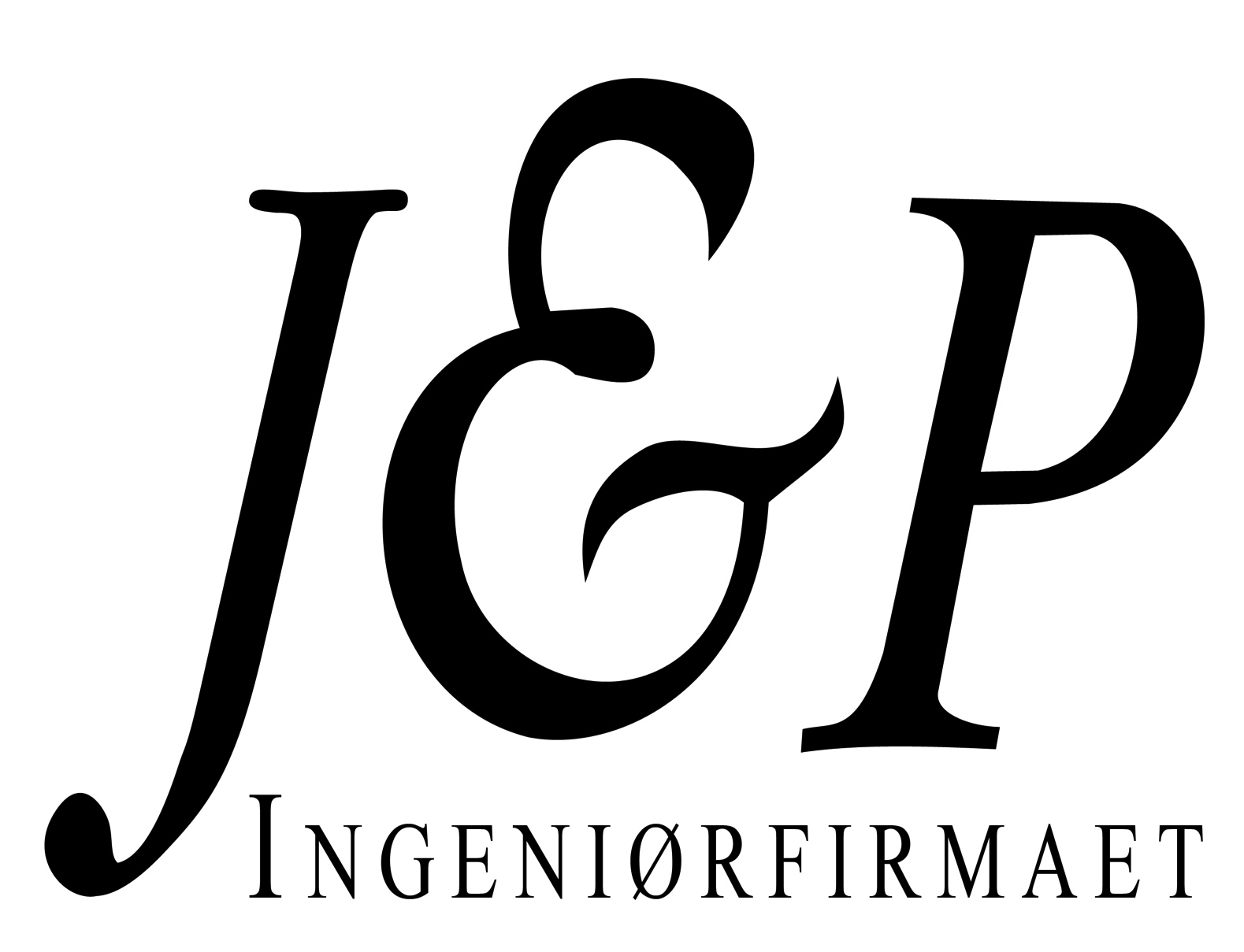 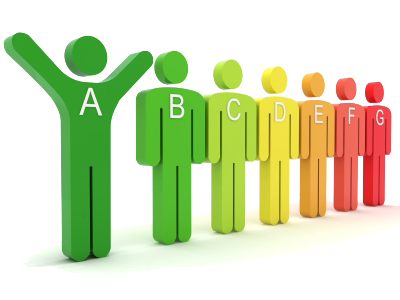 Få energitilskud gennem J&P
Energiaktører
J&P er energiaktører hos SEAS-NVE, hvilket vil sige, at vi kan beregne og søge energitilskuddet for jer som håndværkere. 
Vores opgave er at beregne energitilskuddet og sørger for at få en godkendelse fra SEAS-NVE, så både I, som håndværkere, og jeres kunder kan få del i tilskuddet. 

Hvorfor tilskud?
Energitilskuddet er pålagt af den danske stat for at reducere CO2-udslippet. Det vil sige, at energiforbedringer belønnes med et energitilskud. 
Dette energitilskud er det, vi gerne vil dele med jer håndværker og kunderne. Det er ganske enkelt ren win-win for både kunder og håndværkere.
2
J&P som bindeled
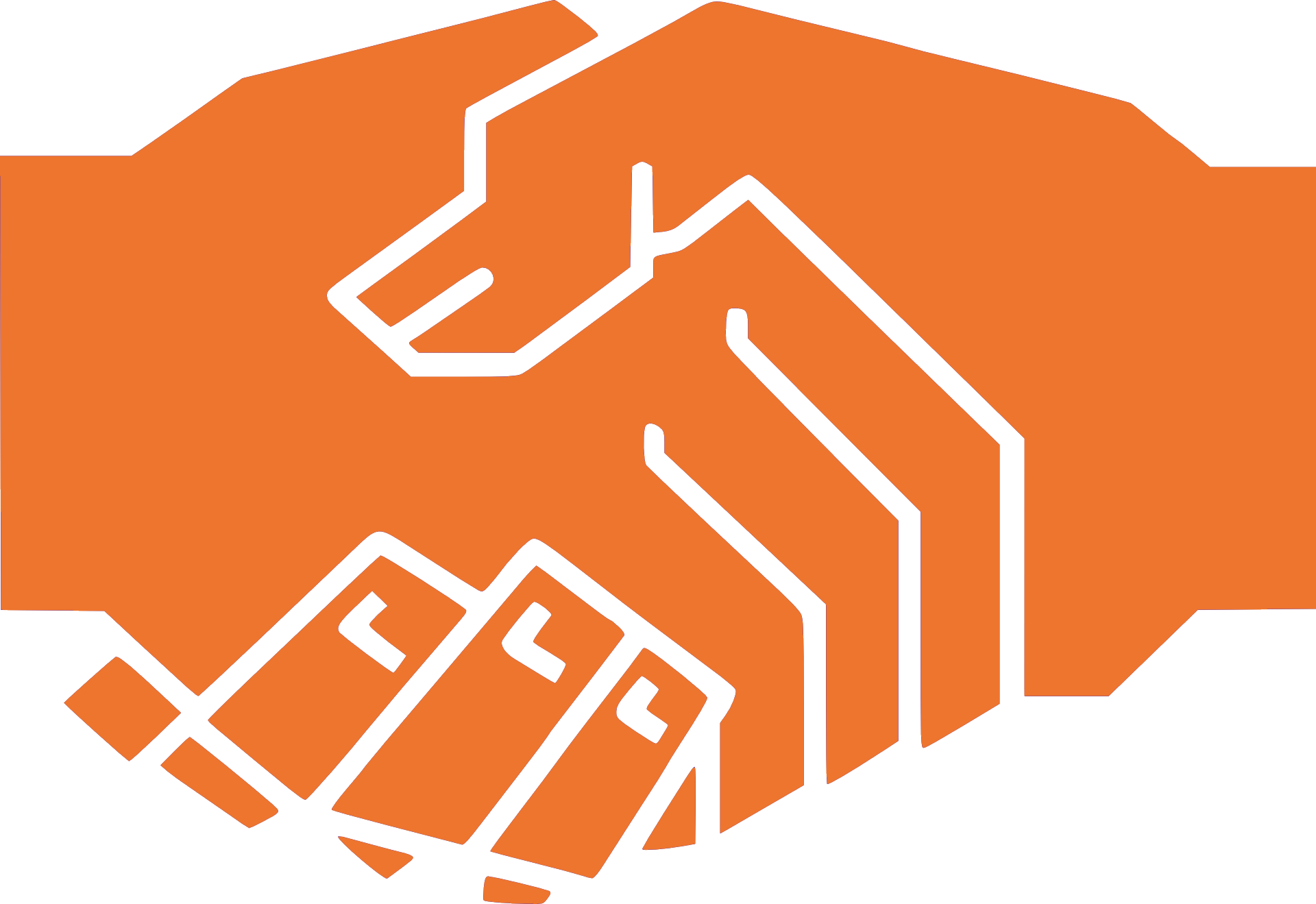 3
Energitilskud ydes til:
Vinduer, døre, ovenlys og glaspartier.
Isolering af ydervægge, hulmur, gulve, loft og varmerør.
Varmeanlæg, termostater, eller vekslere.
Solvarme.
Gas, olie-, biobrændsel og stokerkedler.
Varmepumper, luft til luft, luft til vand og jordvarmeanlæg.
Belysningsanlæg, styringer til regulering af lys.
Ventilationsanlæg, køl og frys
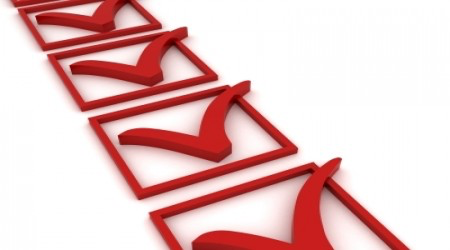 4
Forretningsmodel
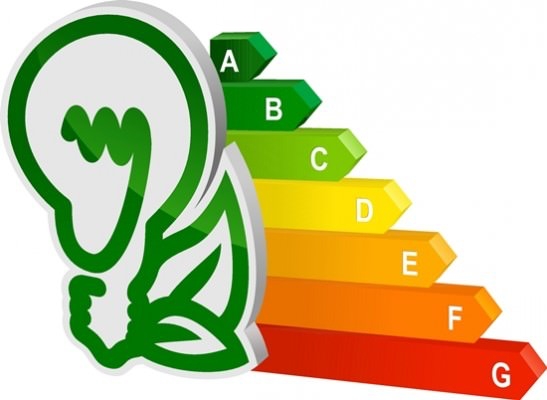 5
Processen - Håndværker/J&P/SEAS-NVE
6
Håndværker/Entreprenør/Trælast
Tilbud
Tilbuddet skal indeholde teksten: ”Såfremt de i tilbuddet nævnte arbejder udgør energibesparelser der er store nok til at søge tilskud, vil energibesparelsen blive overdraget, via Ingeniørfirmaet J&P som aktør, til SEAS-NVE og kan ikke overdrages til andre. Kunden vil, ved arbejdets afslutning og efter slutfakturen, modtage et givent energisparetilskud”.
Kundens accept
Med kundens accept menes ”kundens godkendelse af tilbud”. Når kunden acceptere tilbuddet, sendes tilbuddet samt et ”go” til J&P.
Slutfaktura
Når slutfakturen sendes til kunden, sendes denne samtidig til J&P. Når J&P modtager fakturen sendes denne til SEAS-NVE og på baggrund af J&Ps beregninger vil SEAS-NVE udbetale tilskuddet, som deles mellem kunde, Håndværker og J&P.
7
J&P
Tilbud + accept
Når kunden har godkendt tilbuddet fra håndværkeren, sender håndværkeren en mail med tilbuddet, samt at kunden har accepteret.
Beregning / Bekræftelse
Når J&P modtager tilbuddet, læses dette igennem og der laves en beregning på besparelsen, som sendes til SEAS-NVE. SEAS-NVE sender herefter en bekræftelse på modtagelse af beregning samt et ”go” for påbegyndelse.
Slutfaktura / Færdigmelding
J&P kontrollerer løbene om projektet er færdiggjort. Er projektet færdigt, skal J&P have en slutfaktura fra håndværkeren, hvorefter J&P færdigmelder projektet hos SEAS-NVE.
Tilskud
Efter færdigmelding og godkendelse sender SEAS-NVE tilskuddet til J&P. J&P deler herefter beløbet op og sender ud til de implicerede parter, så kunden får 55%, håndværkeren 15% og J&P 30%.
8
SEAS-NVE
Tilbud + accept / Beregninger
SEAS-NVE modtager tilbud, kundens accept for overdragelse af energibesparelsen samt beregning på energibesparelsen, fra J&P. 
Godkendelse
Når tilbud, accept og beregning er modtaget sender SEAS-NVE mail retur til J&P med godkendelse samt et ”go” for påbegyndelse af projektet.
Slutfaktura / Færdigmelding
Når projektet er færdigt, modtager SEAS-NVE mail fra J&P med faktura samt færdigmelding.
Tilskud
Efter modtagelse af slutfaktura samt færdigmelding fra J&P, udbetaler SEAS-NVE tilskuddet jf. beregning til J&P.
9